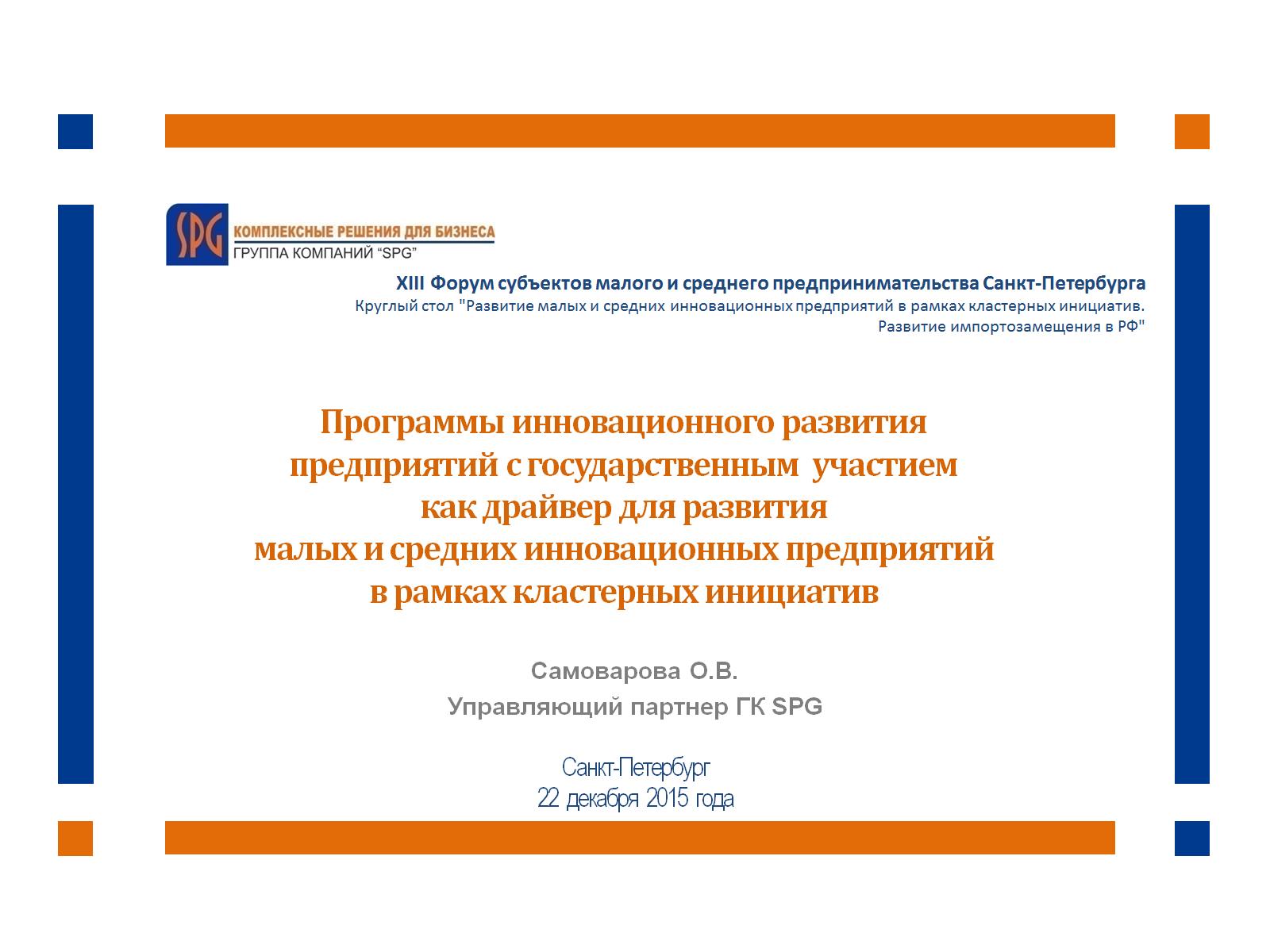 Программы инновационного развития  предприятий с государственным  участиемкак драйвер для развития малых и средних инновационных предприятий в рамках кластерных инициатив
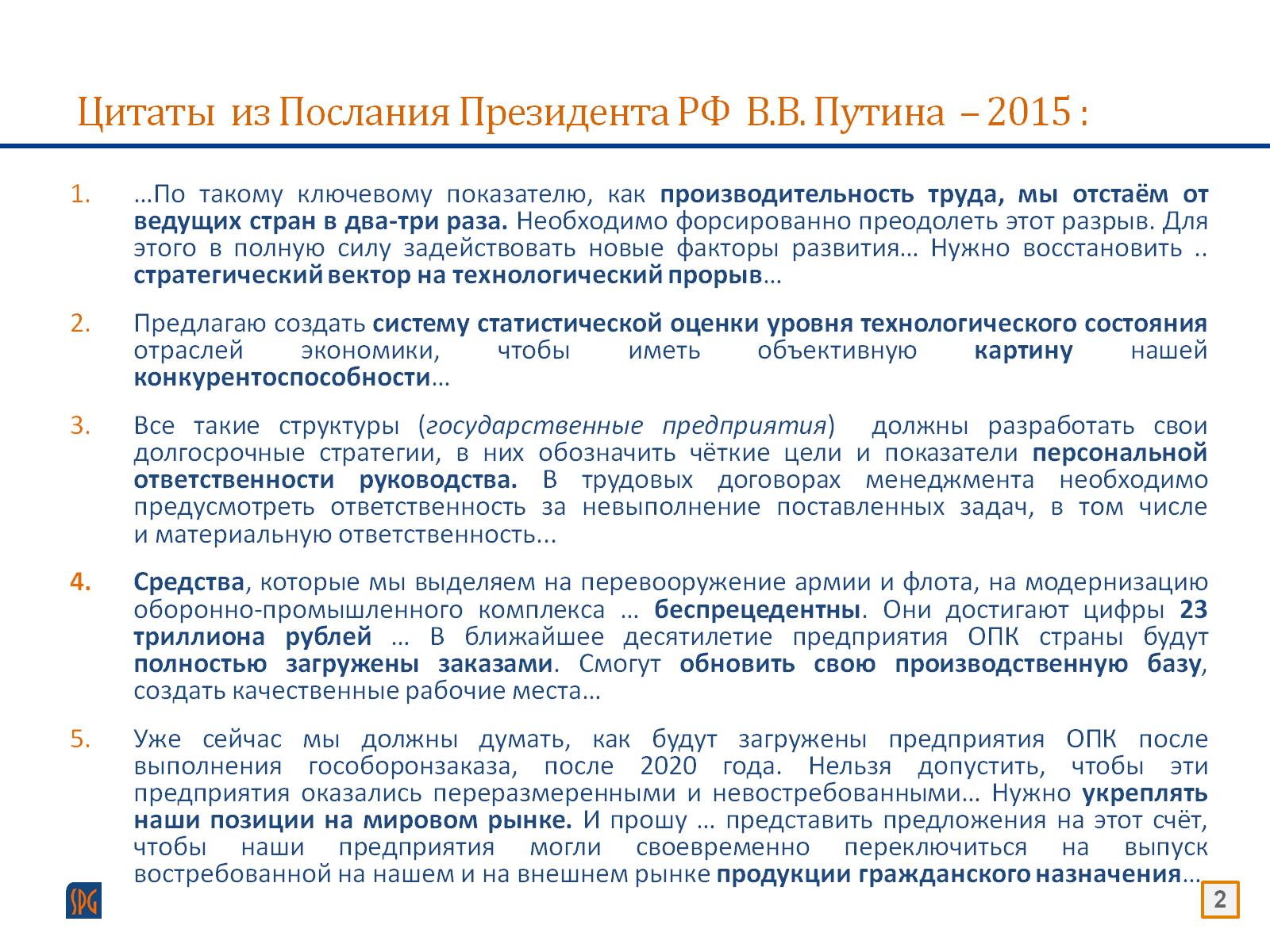 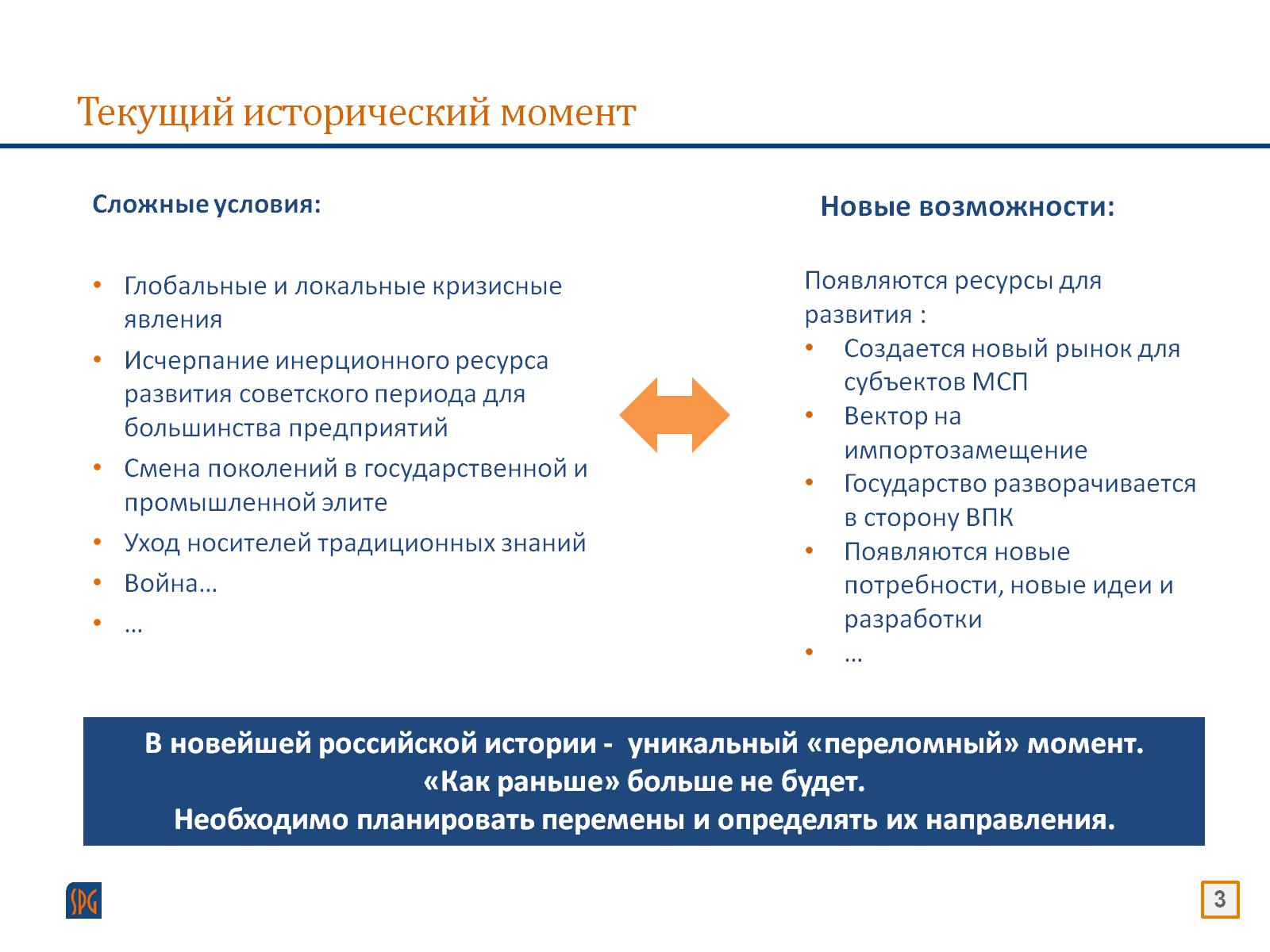 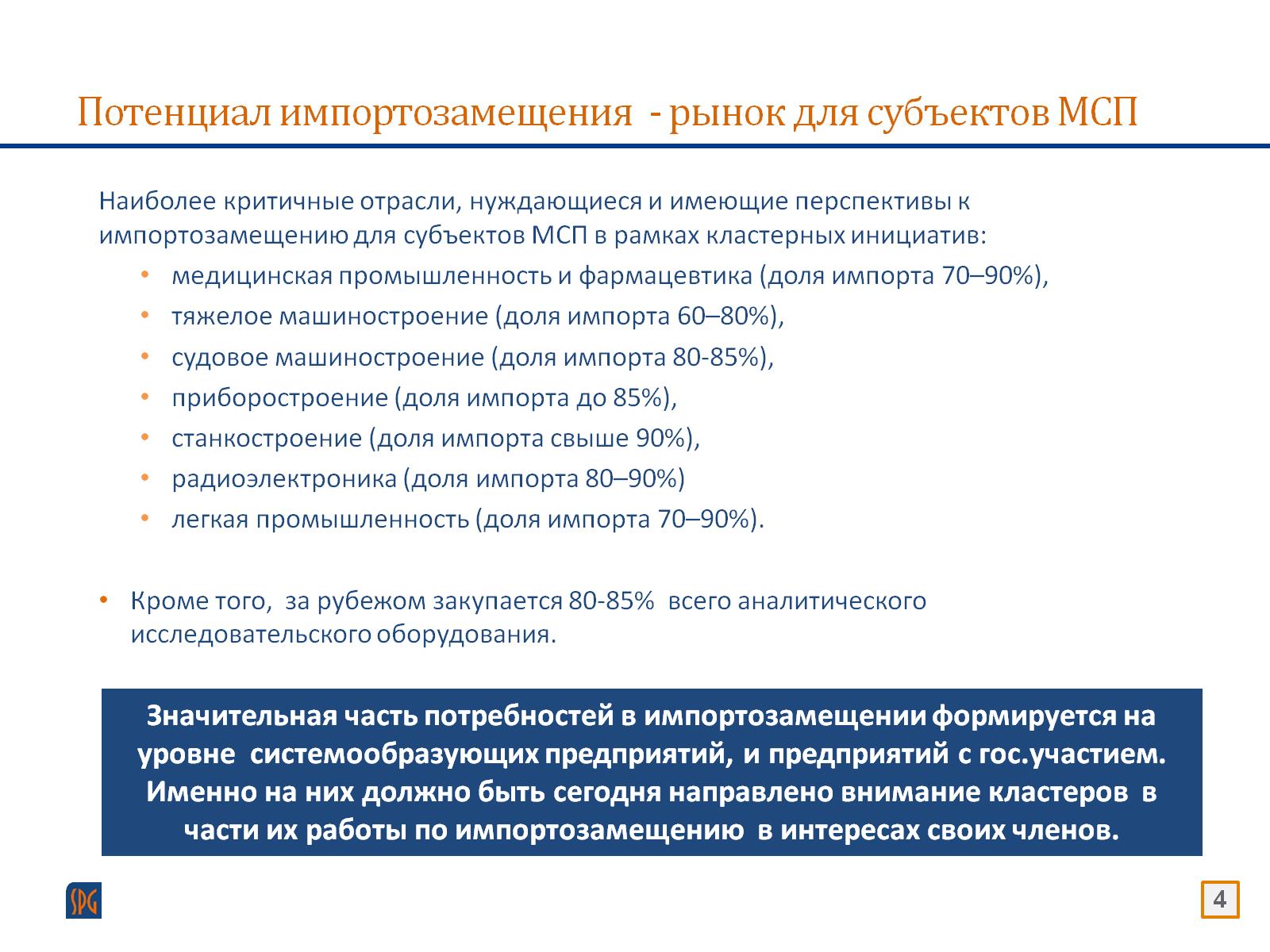 Потенциал импортозамещения  - рынок для субъектов МСП
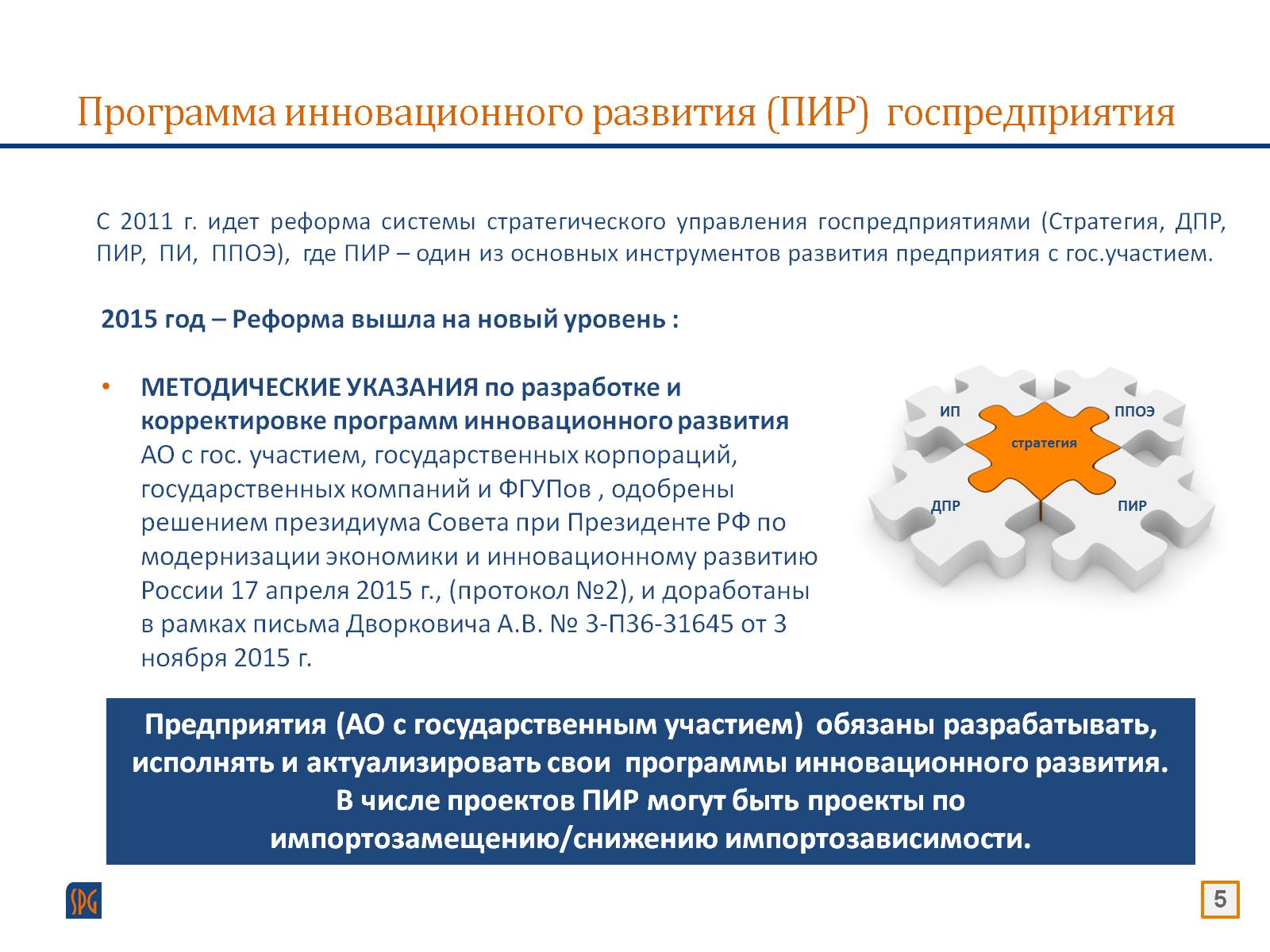 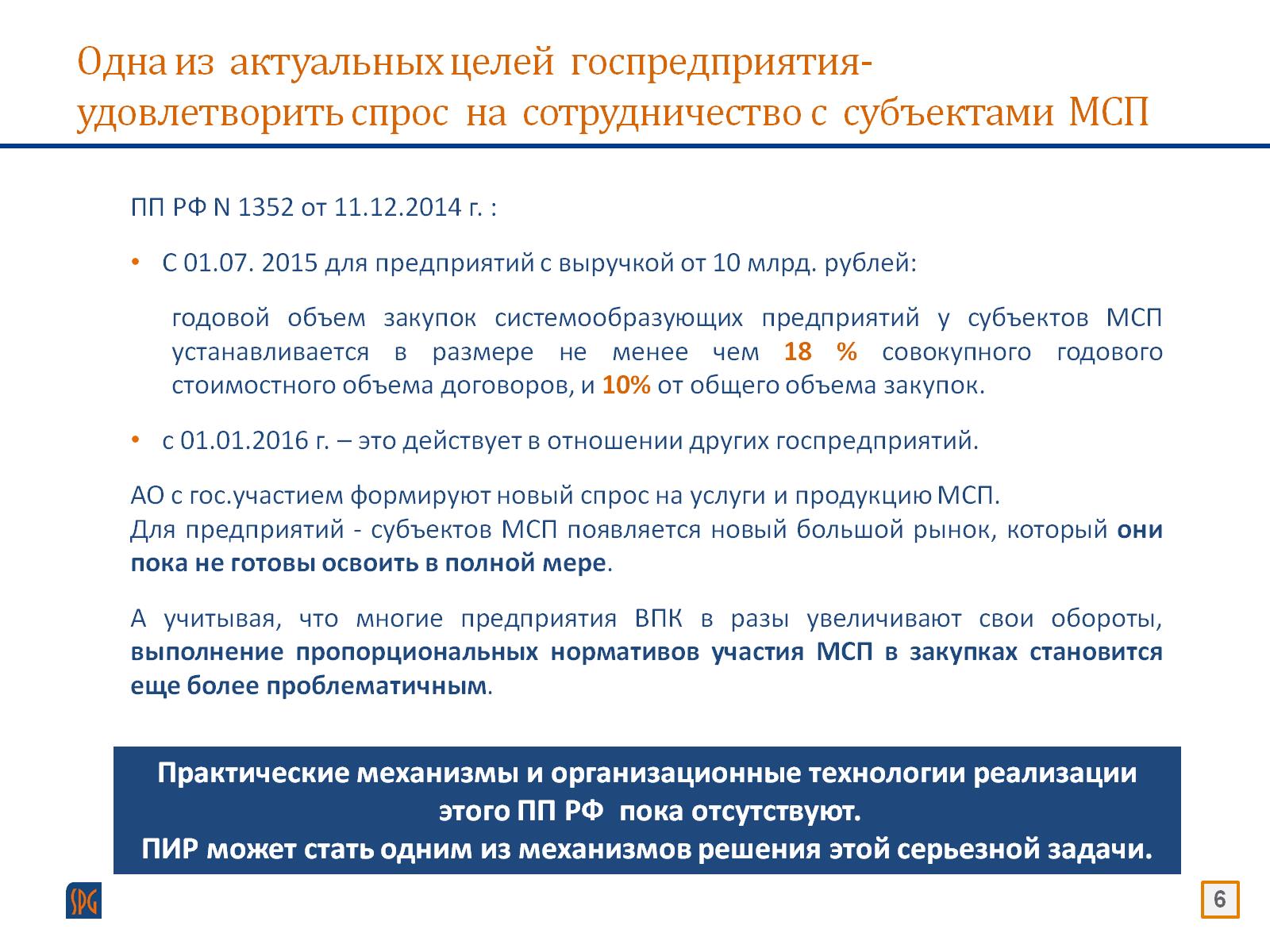 Одна из  актуальных целей  госпредприятия-  удовлетворить спрос  на  сотрудничество с  субъектами  МСП
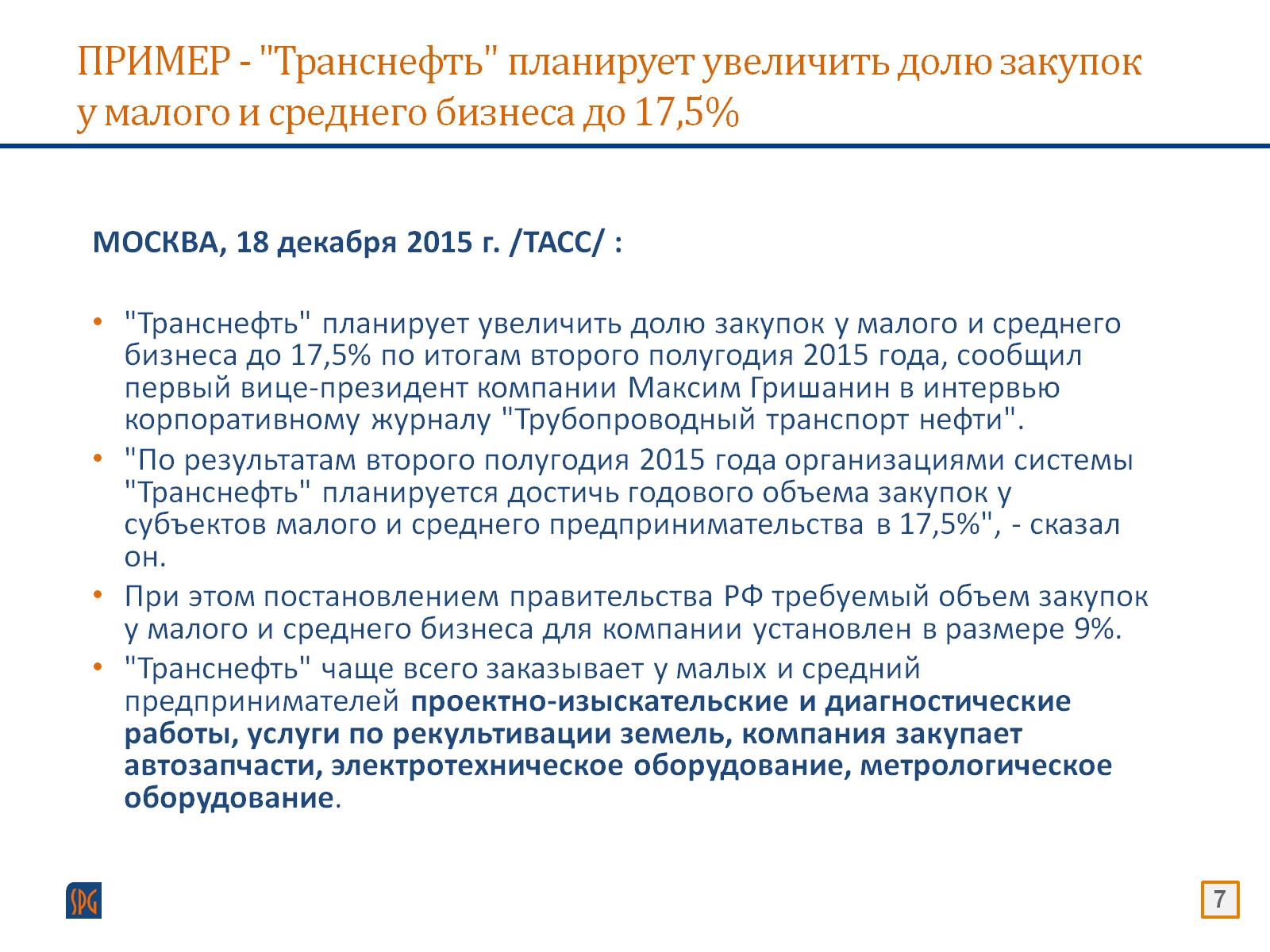 ПРИМЕР - "Транснефть" планирует увеличить долю закупок у малого и среднего бизнеса до 17,5%
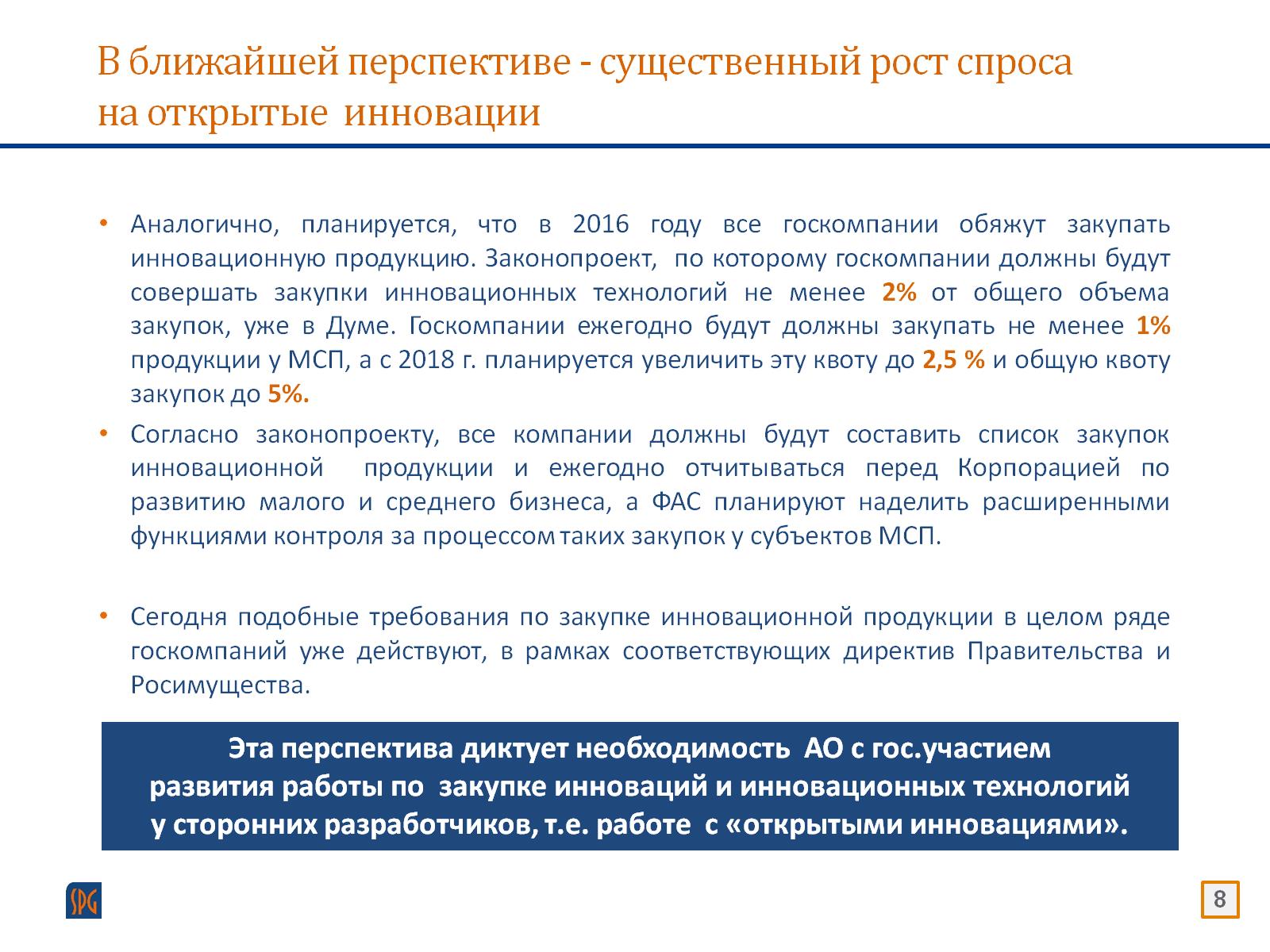 В ближайшей перспективе - существенный рост спроса на открытые  инновации
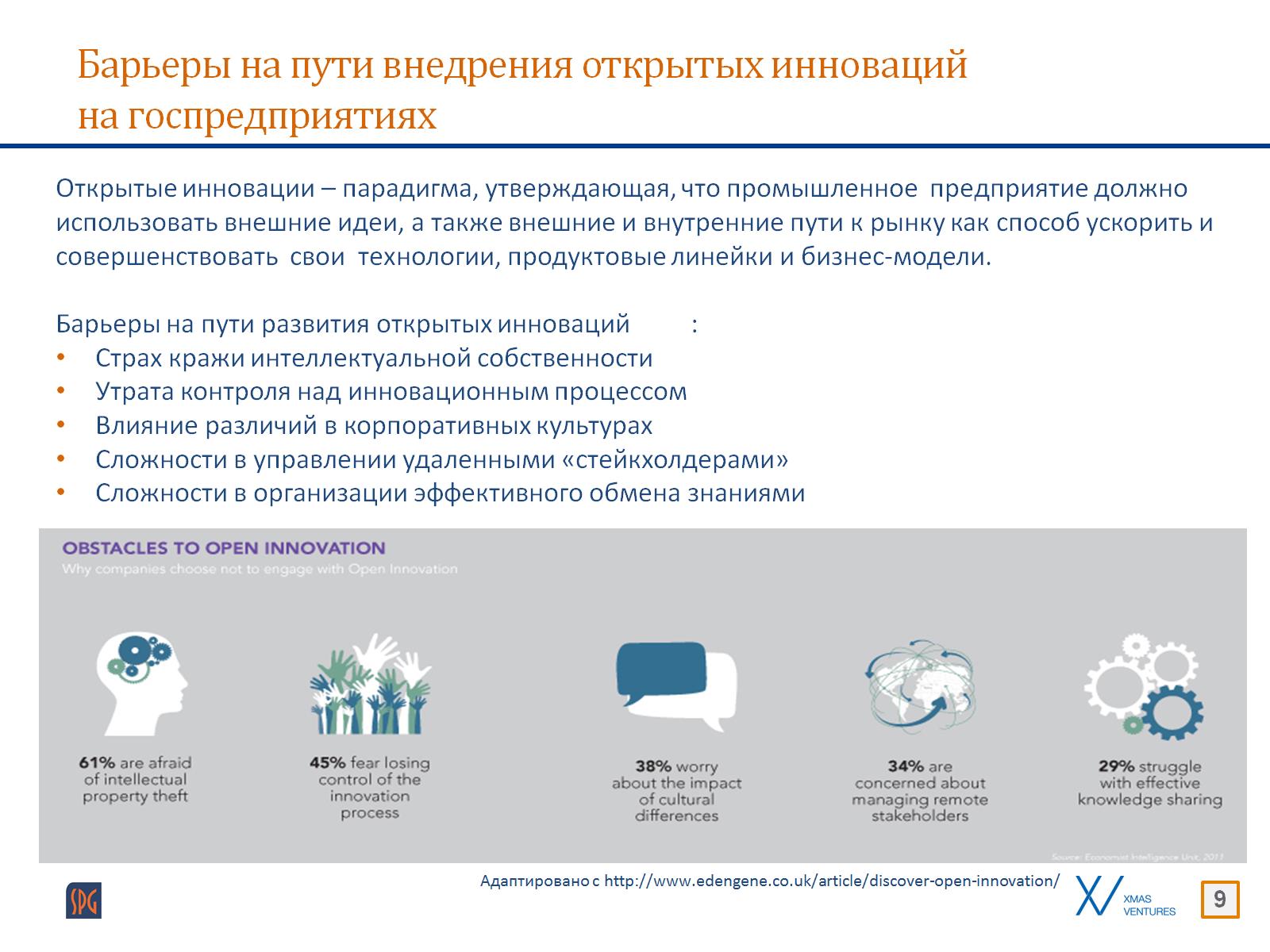 Барьеры на пути внедрения открытых инноваций на госпредприятиях
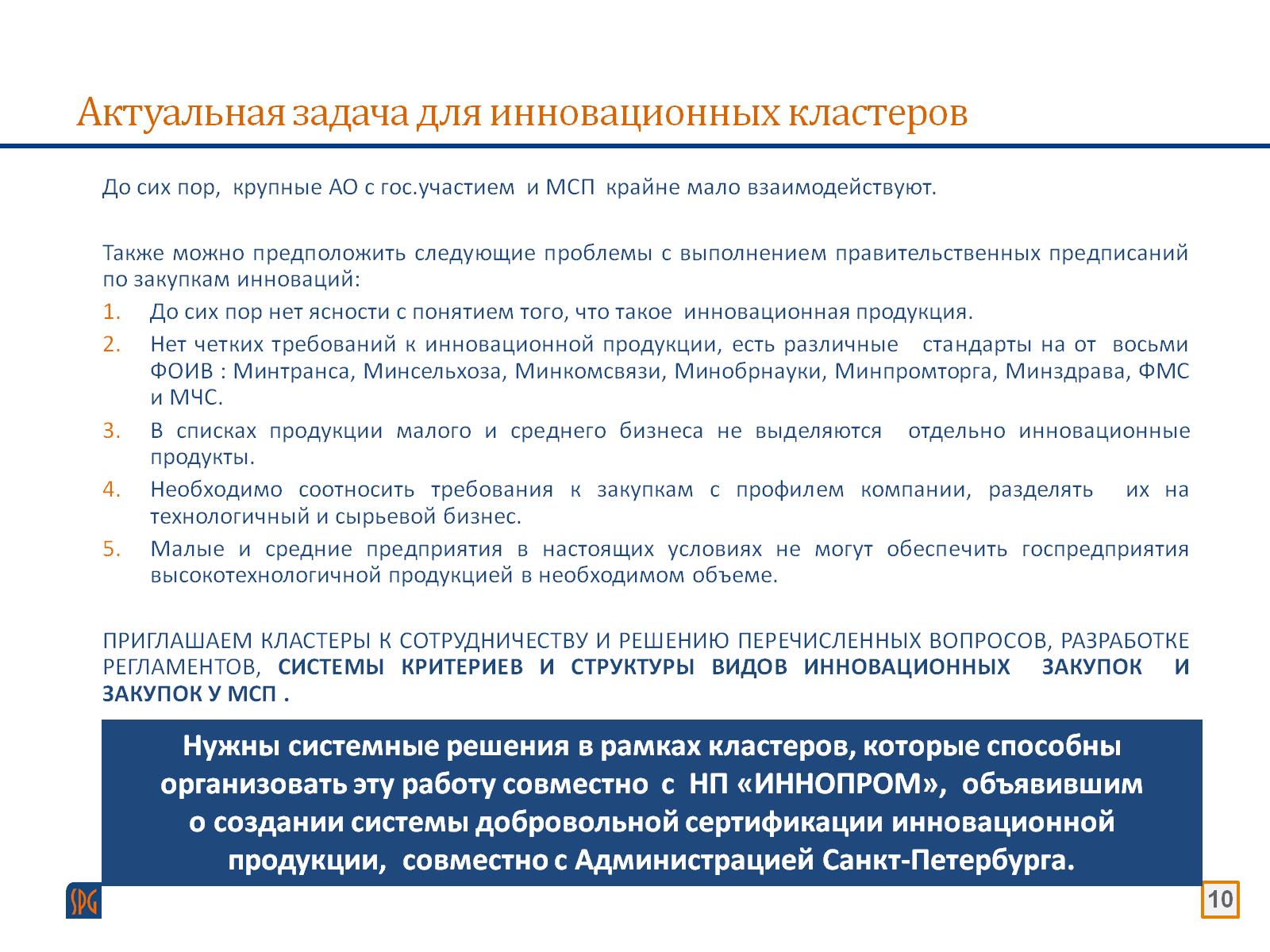 Актуальная задача для инновационных кластеров
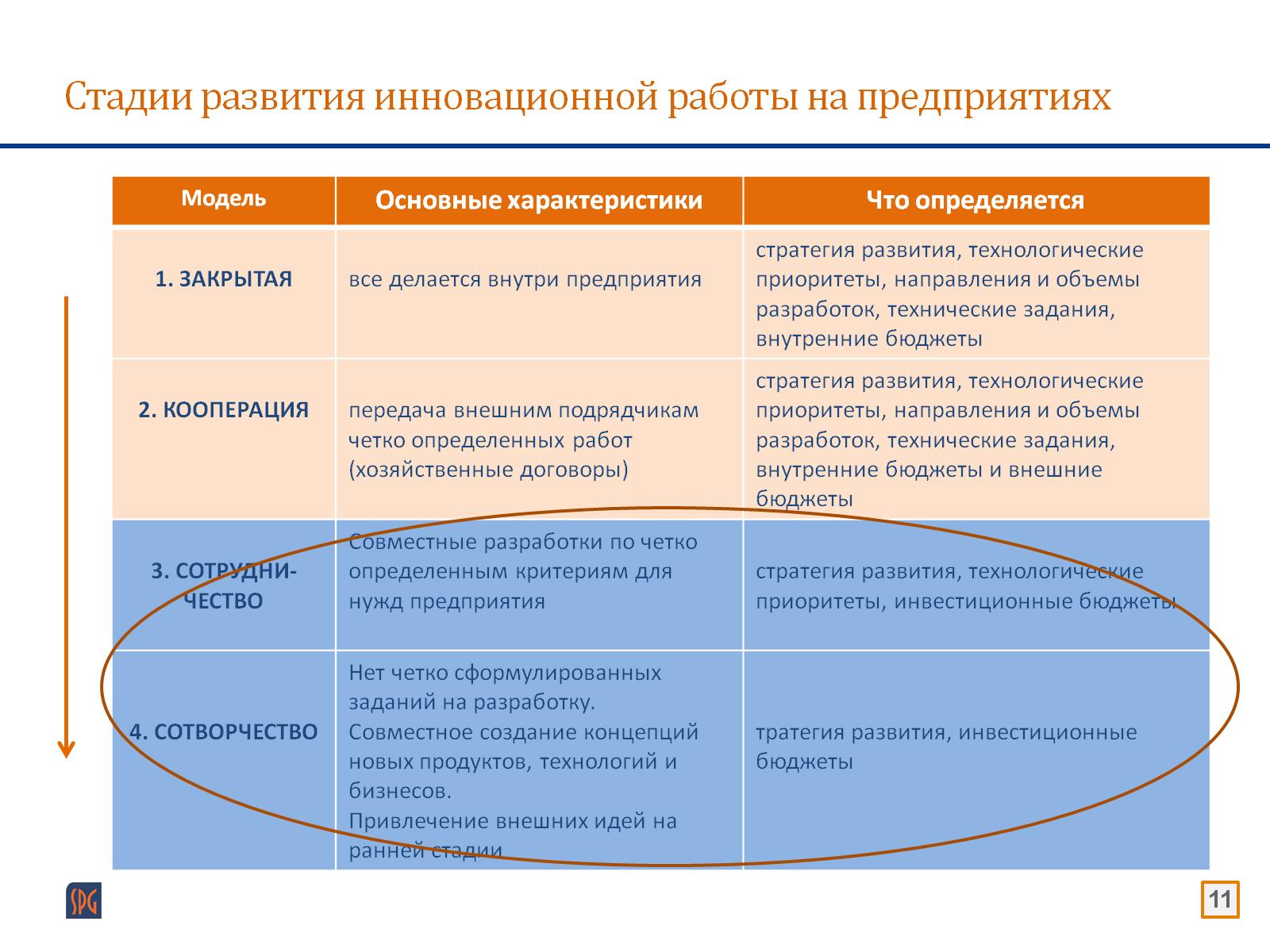 Стадии развития инновационной работы на предприятиях
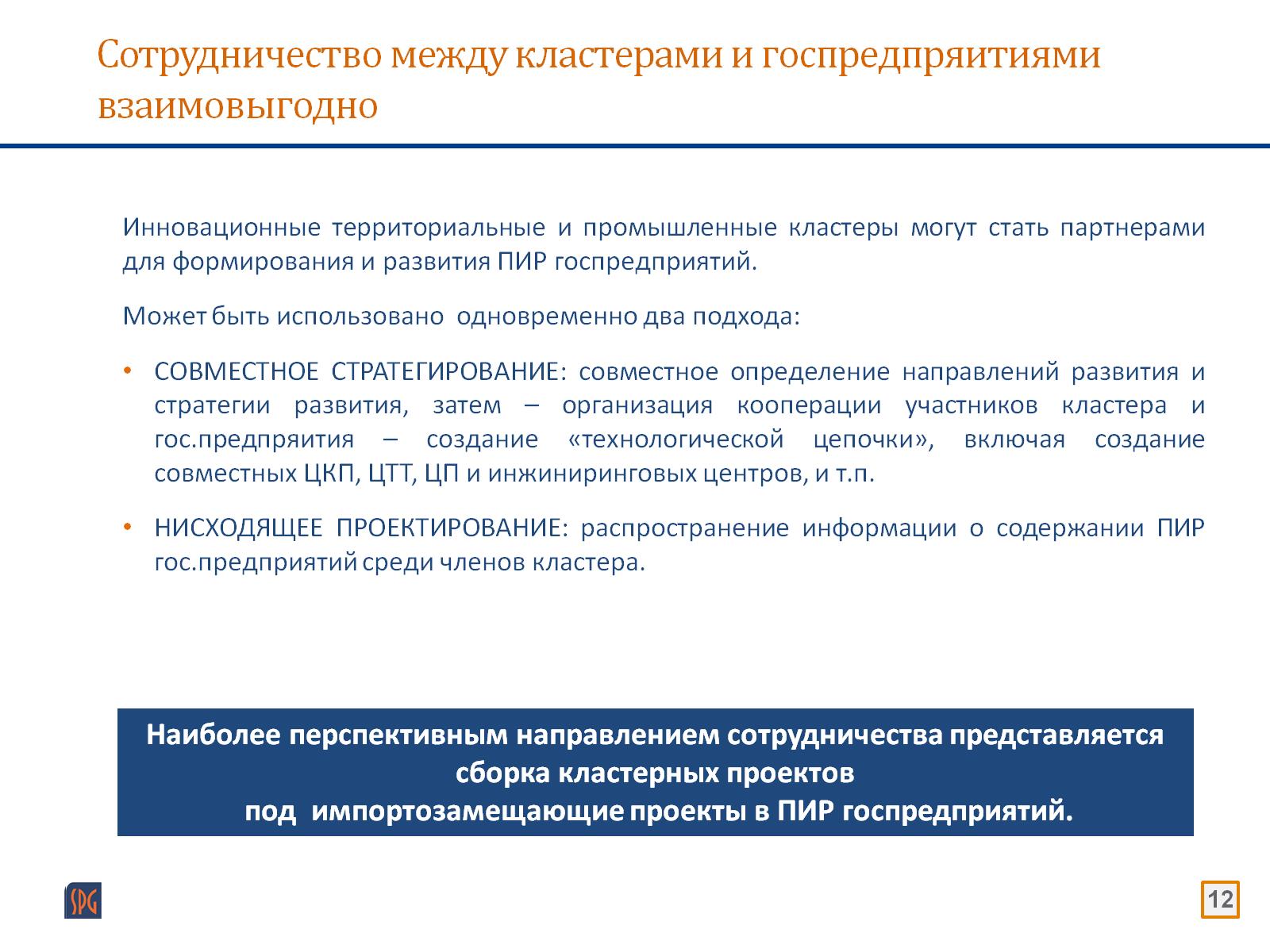 Сотрудничество между кластерами и госпредпряитиямивзаимовыгодно
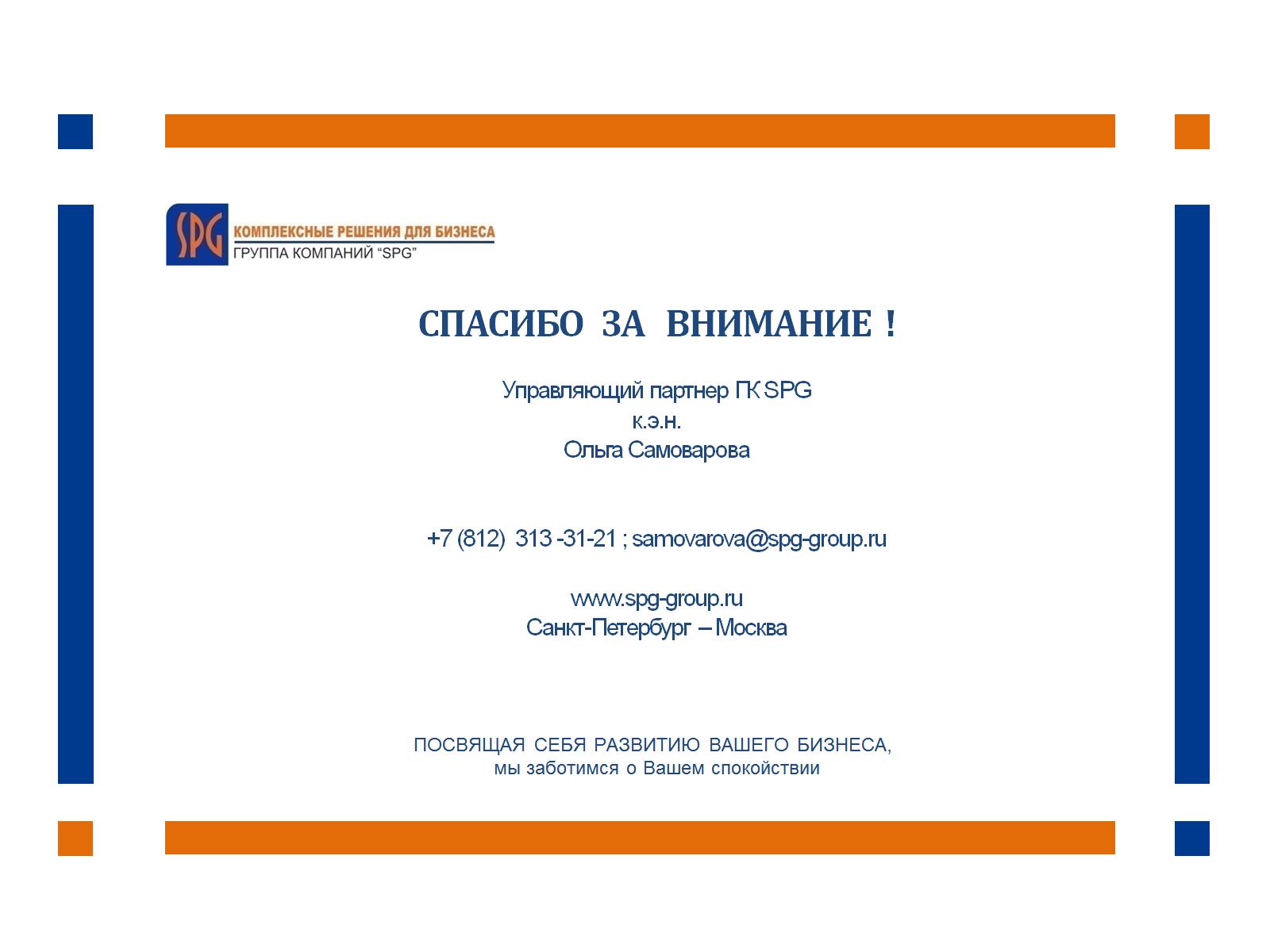 СПАСИБО   ЗА   ВНИМАНИЕ  !Управляющий партнер ГК SPGк.э.н.Ольга Самоварова+7 (812)  313 -31-21 ; samovarova@spg-group.ruwww.spg-group.ruСанкт-Петербург – Москва